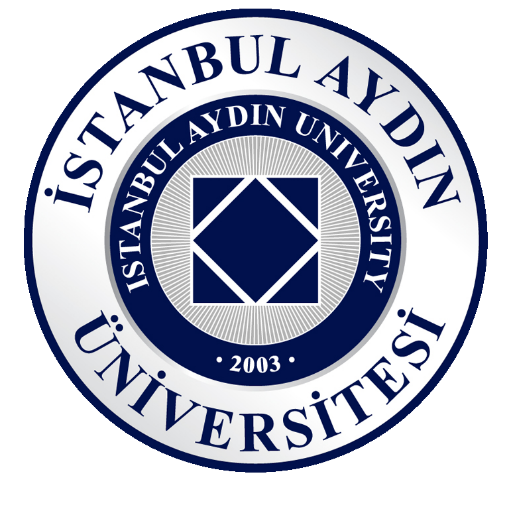 KURUMSAL DIŞ DEĞERLENDİRMEYE

GENEL BİR BAKIŞ
Sunum İçeriği
Kurumsal Dış Değerlendirmenin; Mevzuattaki Yeri, Tanımı, Temel  Özellikleri ve Temel İlkeleri

Kurumsal Dış Değerlendirme Süreci hakkında
Dış	Değerlendirme
Yükseköğretim	Kalite	Kurulunun	Kurumsal  Süreci Kapsamında Gerçekleştirdiği Faaliyetler
Kurumsal
Değerlendirme  Süreci  ve  Yükseköğretim  Sisteminin Ana
Stratejisine Katkısı
KURUMSAL DIŞ	DEĞERLENDİRMENİN

MEVZUATTAKİ YERİ, TANIMI, TEMEL ÖZELLİKLERİ,
TEMEL İLKELERİ
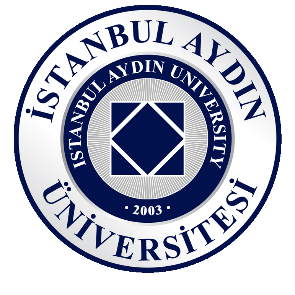 Bir yükseköğretim kurumunun eğitim-öğretim  ve araştırma faaliyetleri ile idarî hizmetlerinin  kalitesinin, Yükseköğretim Kalite Kurulu  tarafından yetkilendirilen dış değerlendiriciler  veya Yükseköğretim Kurulunca tanınan,  bağımsız Kalite Değerlendirme Tescil Belgesine  sahip dış değerlendirme kuruluşları tarafından  yürütülen dış değerlendirme süreci.
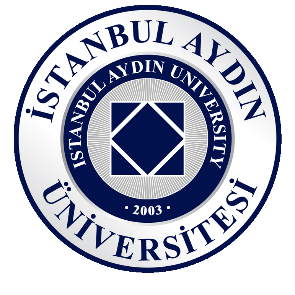 Kurumsal Değerlendirme Esasları Nasıl	Belirlendi?
Kurumsal Dış  Değerlendirme  Yönergesi
Kurumsal Dış Değerlendirme Ölçütleri
Kurumsal İç Değerlendirme Raporu
Hazırlama Kılavuzu
Kurumsal Dış Değerlendirme Sürecinin  Nasıl Yürütüleceğini Tanımlayan Kurulun İç  Dokümanları
Avrupa Üniversiteler Birliği  Kurumsal Değerlendirme  Programı (EUA-IEP)  Rehberi
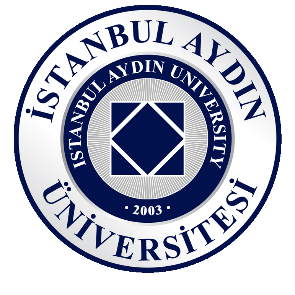 Avrupa Standartlar Rehberi (ESG)
KURUMSAL DIŞ DEĞERLENDİRME SÜRECİ
Kurumsal dış değerlendirme süreci, kurumun kendi iç değerlendirme  sürecinden de yararlanmak suretiyle Yükseköğretim Kalite Kurulu tarafından  organize edilen bir değerlendirme takımı aracılığıyla değerlendirmesini  kapsamaktadır. Bu süreç, program değerlendirmesi ve akreditasyonundan  farklı olarak kurumun genel değerlendirmesi üzerine odaklıdır.

Uluslararası kabul görmüş bir bakış açısıyla ulusal bir değerlendirme  sürecidir.
Kurumun kendisini tanımladığı misyon/vizyon ve stratejik hedeflerine  uyumunu ölçmeye çalışan, “Sürekli iyileşme” yaklaşımını benimseyen  bir değerlendirme sürecidir.
Kurumun iç değerlendirme  (Özdeğerlendirme) aşamasına güçlü vurgu
ile yapılan bir değerlendirmedir.
Kurumun iç ve dış paydaşlarının görüşleri alınarak akran değerlendirme  süreci ile değerlendirilmesini kapsar.
KURUMSAL DIŞ DEĞERLENDİRME NE DEĞİLDİR?/NEDİR?
Denetleme
Akreditasyon
Kontrol listesi üzerinden yapılan bir ölçme
Üniversiteleri sıralama aracı
DEĞİLDİR.

Kurumsal özerkliğini koruyup, kullanabileceği ve
Yükseköğrenim alanında rekabet avantajı olarak  kullanabileceği
Güçlü yönlerini, başarı hikayelerini ve iyileşmeye açık yönlerini  raporladıkları
BİR SÜREÇTİR…
YÜKSEKÖĞRETİM KURUMLARINDA KALİTE KAVRAMI
Büyük resmi görmemizi sağlayan sistem ve yönetim modellerinin  uygulanması
Ödül Süreci (Yönetsel kalitenin değerlendirildiği modeller (EFQM,  CAF), Malcolm Baldridge…)


Kurumsal Dış Değerlendirme ve
EUA Kurumsal Dış değerlendirme Programı, Yükseköğretim  Kalite Kurulu Dış değerlendirme Programı
Program Akreditasyonu (ABET/MÜDEK, FEDEK, MİAK,..)
Kurumsal  Performans  Yönetimi
Kalite Güvence
Belgelendirmeler
• ISO 9001, ISO 17001, ISO 27001 sistem standartları
• AKTS Etiketi, DS Etiketi
• Kurumsal hedef ve stratejileri izlemeyi sağlayan ulusal ve uluslararası sıralamalar, indeksler
Girdi Kontrolü-Raporlamalar
•Stratejik Planlar
•İdari ve akademik  faaliyet raporları
•İç değerlendirme Raporları, vb.
Kalite Kontrol
KURUMSAL	DEĞERLENDİRME SÜRECİ HAKKINDA
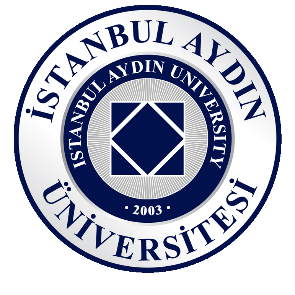 KURUMSAL DIŞ DEĞERLENDİRME SÜRECİ AKIŞ ŞEMASI
Kurum iç değerlendirme raporlarının format ve içerik açısından  uygunluğu
KGBR raporlarının üslup/dil açısından uygunluğu
Kurumsal Dış Değerlendirme Sürecinin Üç Evresi
•İç Değerlendirme  Raporu üzerinden  değerlendirme
•Saha ziyareti  programının  hazırlanması
KGBR’nin hazırlanması ve  Kurum ile paylaşılması
30 gün geri Bildiriminden  sonra nihai KGBR’nin  oluşturulması
Pazar günü öğleden  sonra başlayıp
Çarşamba öğlen  biten üç günlük saha
ziyareti
Ziyaret  Öncesi  Etkinlikler
Ziyaret  Sonrası  Etkinlikler
Kurum  Ziyareti
Kasım-Aralık
Temmuz-Ekim
Ekim-Kasım
Kurumsal Dış Değerlendirme
Eğitim
ve
Öğretim
Sonuç
ve
Değerlendirme
Kurum Hakkında  Genel Bilgiler  (Mevcut Durum)
Kalite  Güvencesi  Sistemi
Yönetim  ve İdari  Süreçler
Araştırma  ve     Geliştirme
*
Eğitimve Öğretim
Programların  Tasarımı  ve Onayı
Programların  Sürekli  İzlenmesi ve  Güncellenmesi
Öğrencinin Kabulü ve  Gelişimi,
Tanınma ve
Sertifikalandırma
KALİTE  GÜVENCESİ  SİSTEMİ
Öğrenme  Kaynakları,  Erişilebilirlik ve  Destekler
Öğrenci Merkezli  Öğrenme, Öğretme  ve Değerlendirme
Eğitim-  Öğretim  Kadrosu
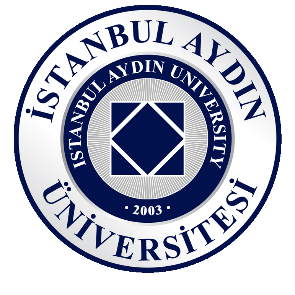 *
Araştırmave Geliştirme
Araştırma  Stratejisi  ve     Hedefleri
Araştırma
Performansının  İzlenmesi ve  İyileştirilmesi
KALİTE  GÜVENCESİ
SİSTEMİ
Araştırma  Kaynakları
Araştırma  Kadrosu
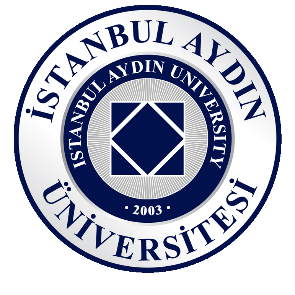 *
Yönetim Sistemi
Kaynakların  Yönetimi
Bilgi  Yönetimi  Sistemi
Yönetim ve  İdari Birimlerin  Yapısı
KALİTE  GÜVENCESİ
SİSTEMİ
Kurum Dışından  Tedarik Edilen  Hizmetlerin  Kalitesi
Kamuoyunu  Bilgilendirme
Yönetimin  Etkinliği & Hesap  Verebilirliği
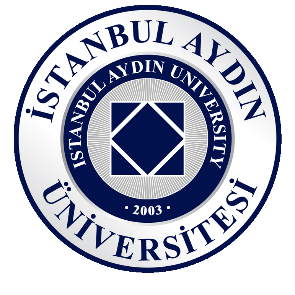 *
KURUMSAL  DEĞERLENDİRME SÜRECİ
VE
YÜKSEKÖĞRETİM SİSTEMİNİN ANA STRATEJİSİNE KATKISI
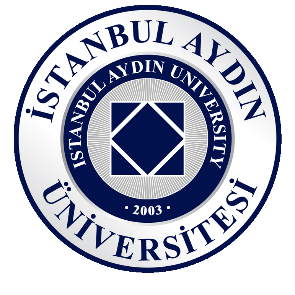 YENİ YÜKSEKÖĞRETİM SİSTEMİ YAKLAŞIMI
Misyon  Farklılaşması  ve İhtisaslaşma
(Çeşitlilik)
Kurumsal  Özerklik
(Esnek
Yönetişim)
Rekabet
(Performans  Odaklılık)
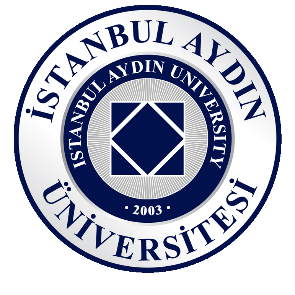 KURUMSAL DIŞ DEĞERLENDİRME  VE
YENİ YÜKSEKÖĞRETİM SİSTEMİ YAKLAŞIMI
Bu çalışma neden önemli?
Dış Değerlendirme
İç Değerlendirme
Kurum iç değerlendirme  kılavuzu hazırlandı  Takvim oluşturuldu
Bilgilendirme toplantısı düzenlendi
2016 yılına ait  KİDR ler için
İyileştirme  çalışmaları
Rehberlik
Başlangıç düzeyi  değerlendirmesi
✔
Önlem Al (Ö)
Planla  (P)
Önlem  al (Ö)
Sürekli iyileştirme
Uygula  (U)
Uygula
(U)
Kontrol  et (K)
Sürecin takvime  göre işletilmesi
✔
Sonuçların  değerlendirilmesi
✔
Sürecin net anlaşıldığına dair bulgular
Genel bilgi aktarımından çok “Nasıl” sorularının cevaplandırılması,
KİDR de kurumun niteliksel ve niceliksel değerlendirmesinin  yapılabilmesine olanak veren bilgiler,
Kurumsal Dış Değerlendirme Ö̈lçütlerinin, kurumun iç kalite güvencesi için  de esas teşkil ettiğinin vurgulanması,
Tanımlı süreçlerin detaylandırılması,
Göstergelerin nasıl izlendiğine, iyileştirmelerin nasıl yapıldığına ve
çevrimlerin nasıl kapatıldığına dair açıklamalar,
Bilginin kanıtlarla desteklenmesi.
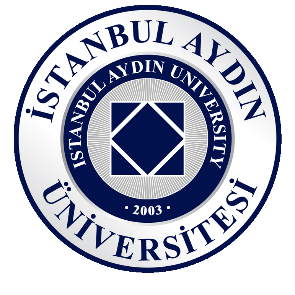 Örnek 2
Örnek 1
B. Kalite Güvencesi Sistemi  “..Kurum İç Değerlendirme Raporu
hazırlanırken,  katılımcı  bir yaklaşımın
B. Kalite Güvencesi Sistemi  “..İyileştirme  çalışmaları  kapsamında
“Kalite  Çemberleri”  ve “İyileştirme Proje
̧Ekipleri” olmak üzere iki farklı iyileştirme
benimsenmesine özellikle önem verilmis  olup kurumun iç ve dış paydaşlarının
takımı kurulmuştur. İyileştirmeler için  izlenen süreçler ve konunun sistematiği  Kalite  İyileştirme Planında
anlatılmaktadır  (http://www.edu.tr/kalite-  yonetimi_126.html). Oluşturulan ve  sürekli geliştirilen bu sistem üniversite  hastanemizin hasta – çalışan – öğrenen  güvenliğine önem ve öncelik verdiğinin  en somut göstergelerinden birisidir.”
katılımı ile bu anlayış hayata geçirilmeye  çalışılmıştır. Çeşitli iletişim yolları ile  paydaşlarımızın katkıları, Kalite  Komisyonumuzun çalışmaları ve  nihayetinde Üniversitemiz Senatosunun  onayı ile Kurum İç Değerlendirme Raporu  oluşturulmuştur.”
Tanımlı süreçler? Kanıtlar?
Uygulamalar?
22
Süreçlerin kurumda nasıl işletildiğine dair açıklamalar
Kurumda kalite güvencesi sistemi amacıyla yapılmış önceki çalışmalar,  süreçlerin hangi kalite araçları kullanılarak işletildiğine ait bilgiler,  (Bologna süreci, EUA dış değerlendirme programı, EFQM..vb)
İlgili yönetmelikler ve yönergelere atıflar,
İyi uygulama örnekleri (Eğitimde Ölçme-Değerlendirme Kalite  Koordinatörlüğü” nün kurulması).
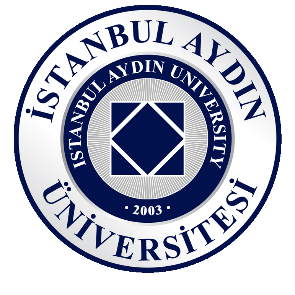 Örnek 1
Örnek 2
1-Uluslararası Topluluk Ofisi tarafından ̧
…Üniversitesi’nde eğitim alan tam  zamanlı öğrencilere yönelik Ek-B.13.4-  Tam Zamanlı Öğrenciler Anketi  yapılmaktadır. Ankette belirtilen  sorulara alınan yanıtlara göre ilgili  birimlerle süreçleri ve sunulan  hizmetleri geliştirmeye yönelik  çalışmalar   yapılmaktadır.
2-
3-
Sunulan hizmetlerin/desteklerin  kalitesi, etkinliği ve yeterliliği nasıl  güvence altına alınmaktadır?
Sunulan hizmet ve destekler ile ilgili  olarak iç ve dış paydaşlarımız ile yapılan  memnuniyet anketleri bu konuda bize  gerekli veriyi sağlamaktadır.

Garantiyi sağlayan tanımlı süreçler?  Uygulamalar?
24
KİDR’de kanıtlara eklerde yer verilmiş ya da uygun referanslarla web sayfalarına yönlendirilmiştir.
Ekler
Web sayfaları
Toplantı tutanakları
Yönetmelik ve yönergeler
Senato, YK ya da Akademik Kurul Kararları
Paydaşlara ait anket sonuçları
Arşiv belgeleri
İş akış şemaları
…
Kanıtlarla ilgili sık karşılaşılan problemler
Raporda tanımlı süreçlere ait genel bilginin ya da	sorulara verilen kısa
yanıtların	bulunması ancak ilgili herhangi bir kanıt sunulmamış olması,
Özellikle “İzleme ve İyileştirme” süreçleri hakkında somut bilgi ve veriler  bulunmaması,
Kalite güvencesi sisteminin ISO süreçleriyle sınırlı algılanması,
Sürecin “Denetim” olarak algılanması nedeniyle süreç yönetiminden  bahsedilmeksizin nicel verilerin ön planda olması,
Kalite güvence sisteminde izlemenin sadece anketlerle yapılabileceği algısı,
şeffaflık ve hesap verebilirlik boyutunun geri planda kalması,
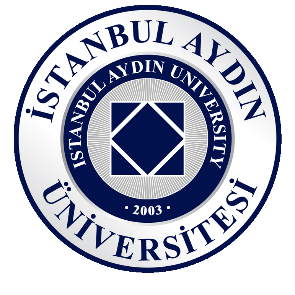 Örnek 1: “.....Üniversitemizin hizmet sunduğu her alanda –buna  araştırma geliştirme faaliyetleri de dahil- sivil toplum kuruluşları,  kamu kurum ve kuruluşları, özel sektör, farklı şehir ve ülkelerdeki  üniversiteler vs ile işbirliği desteklenmekte ve teşvik edilmektedir. Bu  bağlamda üniversitemizin oldukça fazla kurum ve kuruluşla ortak  çalışmaları sürmektedir.....”
Kurum ve kuruluşların listesi, çalışmaların kapsamı raporda yer
almalıdır.

Örnek 2: “....Verilen doktora derecelerinin çeşitliliği ve doktora  öğrencilerinin yurtiçi ve yurtdışı üniversitelerde öğretim görevlisi  olarak işe başlama oranlan kısmen de olsa takip ediliyor.....”
Halbuki bu kurumda doktora programı bulunmamaktadır!
Kanıtlar
Örnek 3: “..Verilen derslerin niteliği ve öğretim üyesi performansı her  dönem sonunda öğrenciler tarafından değerlendirilir ve değerlendirme  sonuçları hem öğretim üyeleri hem de yöneticiler (Dekanlar, Akademik  İşlerden Sorumlu Rektör Yardımcısı ve Rektör) tarafından analiz edilerek  gerekli iyileştirmeler planlanır (Bknz. Ek-B.4-Ders Değerlendirme Sistemi  ve Ek- B.4.1-Ders Değerlendirme Raporu). …”

Kanıtlara web sayfasından rahatlıkla erişilebilmektedir.
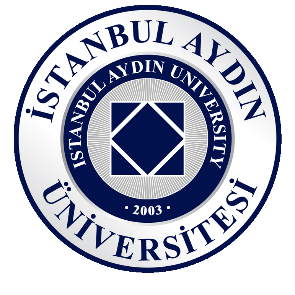 Yol Haritamız
Kurum İç Değerlendirme Raporlarının (KİDR) okunması (2015 ve 2016)
Kurumsal Değerlendirme Kriterlerinin dikkatlice incelenmesi ve ilgili soruların cevaplandırılması (mail olarak iletildi)
Her türlü kanıt belgesinin hazırlanması
kalite.aydin.edu.tr adresindeki bilgilerin güncel tutulması
Tüm akademik ve idari birimler için «brifing dosyaları» hazırlanması
Tüm akademik ve idari personelin süreçle ilgili bilgilendirilmesi (Sadece değerlendirme çalışmaları değil, tüm kalite süreçleri hakkında farkındalık)
TEŞEKKÜRLER
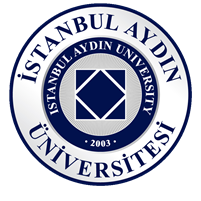 İletişim:  

Kurumsal Stratejik Planlama ve Kalite Koordinasyon Birimi  

E posta: kalite@aydin.edu.tr